David Mann  FIET, C.Eng(UK), LSMIEEE
FROM IDEA TO EMPIRE




NAVIGATING THE ENTREPRENEURIAL JOURNEY
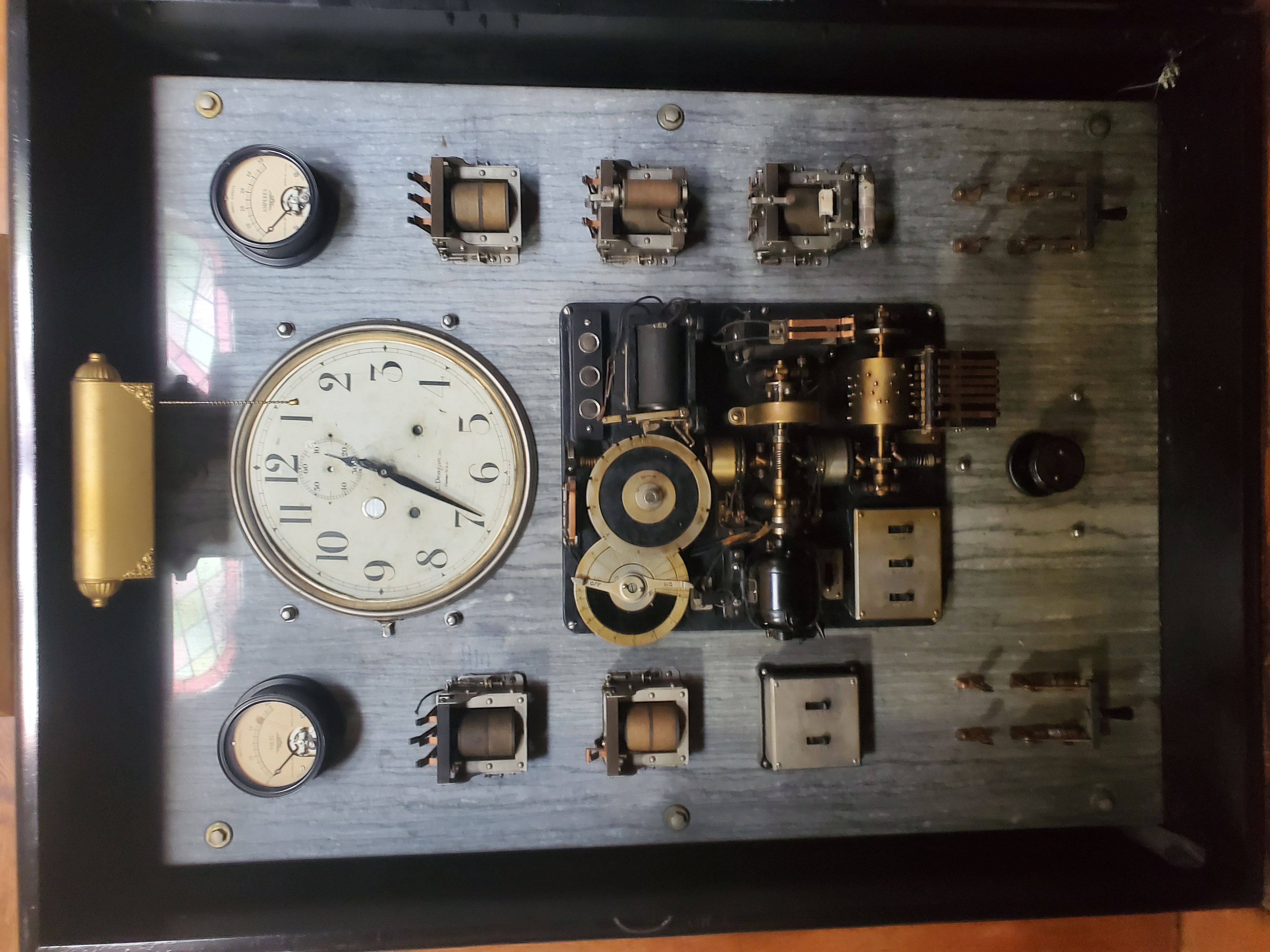 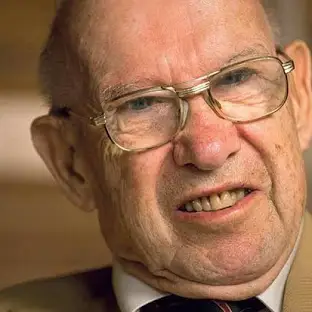 What is the need for Entrepreneurs?
Entrepreneurship? What?
Stephenson’s Working Definition of Entrepreneurship

“The process by which individuals – either on their own or inside organizations – pursue opportunities without regard to the resources they currently control”
Entrepreneurship- My experience?
What about you?
USA and Canada 
What does the data say?
In the USA a new enterprise is created every 6.3 seconds
The US census bureau in 2023 reported that over 5 million new companies were created
Note that in times of economic duress this can rise significantly (between 18 & 20%)  (Post Pandemic)
In times of duress some magnificent companies have been created (FedEx (oil crisis 1973))
US Entrepreneurs cautiously optimistic about job creation – but have some concern arising over slowing economy, inflation and investor caution.

In Canada there are signs of reducing levels of entrepreneurship 
   From the BDC report (Fall 2023) 
1.3 entrepreneurs per 1000  in 2022 compared with 3 entrepreneurs per 1000 in 2000.
From Stats Canada Reports: 
Still around 1million entrepreneurial companies in Canada, with about 100,000 created each year  	

Entrepreneurship is a vital component in the USA, Canada and World economies
Let’s Clarify the Terminology!
Entrepreneur					Individual
Entrepreneurship				Process
Entrepreneurial				Attitudes, skills 
							and behaviors
Entrepreneurial Ecosystem			Role of society
I will come back to these later in discussion because whilst they are often
Commonly used to mean the same thing…..THEY ARE NOT
If you want to be an entrepreneur --
My recommendations
So What is an Entrepreneurial Ecosystem?
Entrepreneurs strive for Effective Outcomes that make an Impact!
Leverage Technology as an Enabler
Understand that your Customers are your best allies.
Build your personal support network
Common Mistakes?
My Final Words on Entrepreneurship
Words of Wisdom
OVER TO YOU NOW
Questions and Discussions